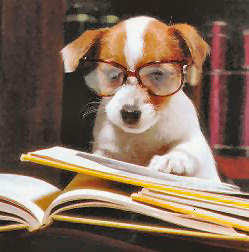 Comparison Q Revision
Structure of Paper
2 articles, similar topics

Most questions will be on passage 1
IYOW
Word Choice
Imagery
Sentence Structure
Tone
Link

One question-the comparison question-will ask you to COMPARE the two articles on issues they AGREE or DISAGREE with
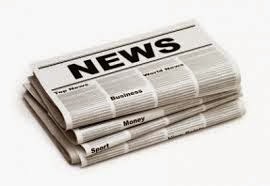 Comparison Q Structure
Look at both passages. 
The writers agree/disagree about_________. Identify three key areas on which they agree/disagree. 
You should support the points by referring to important ideas in both passages.
You may answer this Q in continuous prose or in a series of developed bullet points.
Comparison Process
You should begin work on the comparison Q before you even start looking at any of the Qs!

After reading each passage, you should be writing a SUMMARY of KEY POINTS made about the topic beneath each article

This will make the comparison Q much easier, as you won’t need to spend time rereading the passages at the end of the paper
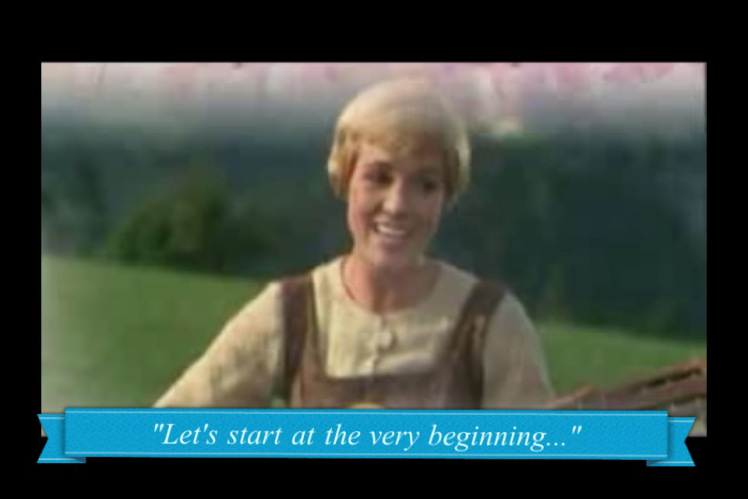 Step by Step Process
Step 1-work out if the Q is asking your for points of agreement (P.O.A) or points of disagreement (P.O.D)
Step 2-briefly sum up the main points of each passage-in note form underneath each passage (highlight points while reading!)
Step 3-compare summary points based on Q-what do they agree/disagree on?
Step 4-write up answer using answer structure
Comparison Answer Structure
P.O.A/D (Point of Agreement/Disagreement) 1
Passage 1 states…
“_________” (P.1)
Passage 2 states…
“________” (P.2)
P.O.A/D 2
Passage 1 states…
“_________” (P.1)
Passage 2 states…
“________” (P.2)
P.O.A/D 3
Passage 1 states…
“_________” (P.1)
Passage 2 states…
“________” (P.2)
What does each passage say, and what is the evidence of this?
What ideas do the articles agree or disagree about?
Practice Q
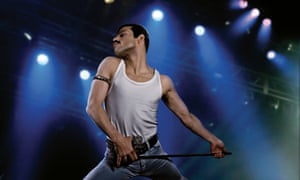 Example Q
Look at both passages. 
The writers both agree and disagree about the strengths and weaknesses of ‘Bohemian Rhapsody’. Identify three key areas on which they agree/disagree. 
You should support the points by referring to important ideas in both passages.
You may answer this Q in continuous prose or in a series of developed bullet points.
Step by Step Process
Step 1-work out if the Q is asking your for points of agreement (P.O.A) or points of disagreement (P.O.D)or both!
Step 2-briefly sum up the main points of each passage-in note form underneath each passage (highlight points while reading!)
Step 3-compare summary points based on Q-what do they agree/disagree on?
Step 4-write up answer using answer structure
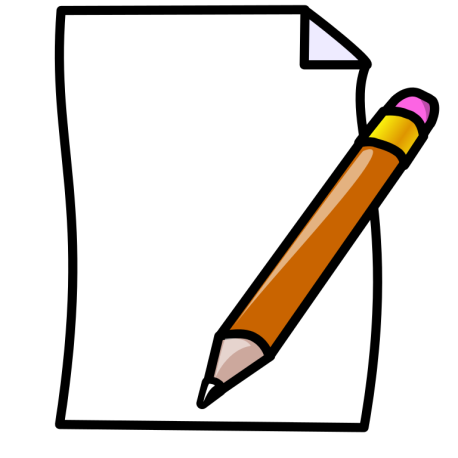 Article Summaries
Passage 1
Passage 2
Read Passage 1 and highlight key points as we read.
After, look back at highlighted sections and summarise main points about the film
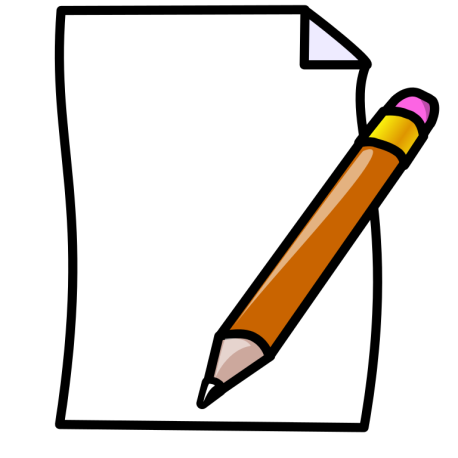 Article Summaries
Passage 1
Passage 2
Read Passage 2 and highlight key points as we read.
After, look back at highlighted sections and summarise main points about the film.
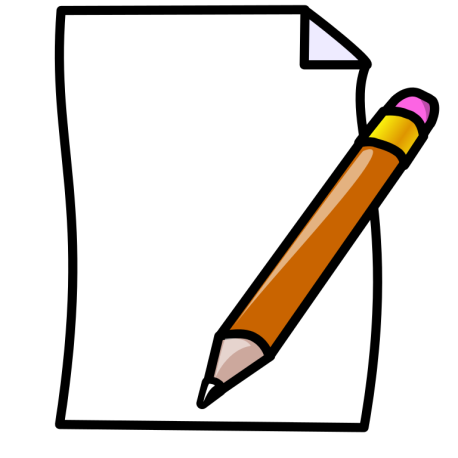 Article Summaries
Passage 1
Passage 2
Read Passage 2 and highlight key points as we read.
After, look back at highlighted sections and summarise main points about the film.
Comparison Answer Structure
What are our MAIN points that they AGREE on? What do BOTH articles mention about ‘Bohemian Rhapsody’, and agree on?
  
 
What are our MAIN points that they DISAGREE on? What do BOTH articles mention about ‘Bohemian Rhapsody’, and disagree about?
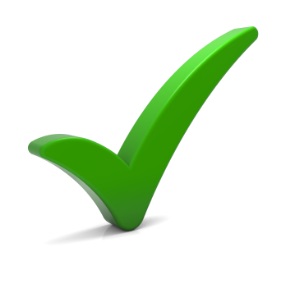 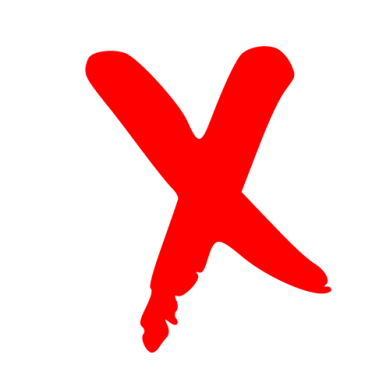 Comparison Answer Structure
Point of Agreement/Disagreement(POA/D)  1-Both passages agree/disagree…
Passage 1 states…
“_________”
Passage 2 states…
“________” 

POA/D 2-Both passages agree/disagree…
Passage 1 states…
“_________”
Passage 2 states…
“________” 

POA/D 3-Both passages agree/disagree…
Passage 1 states…
“_________” 
Passage 2 states…
“________”
R4UAE Comparison Q
POA/D 1-Both passages agree/disagree…
Passage 1 states…
“_________”
Passage 2 states…
“________”
POA/D 2-Both passages agree/disagree…
Passage 1 states…
“_________”
Passage 2 states…
“________” 

POA/D 3-Both passages agree/disagree…
Passage 1 states…
“_________” 
Passage 2 states…
“________”